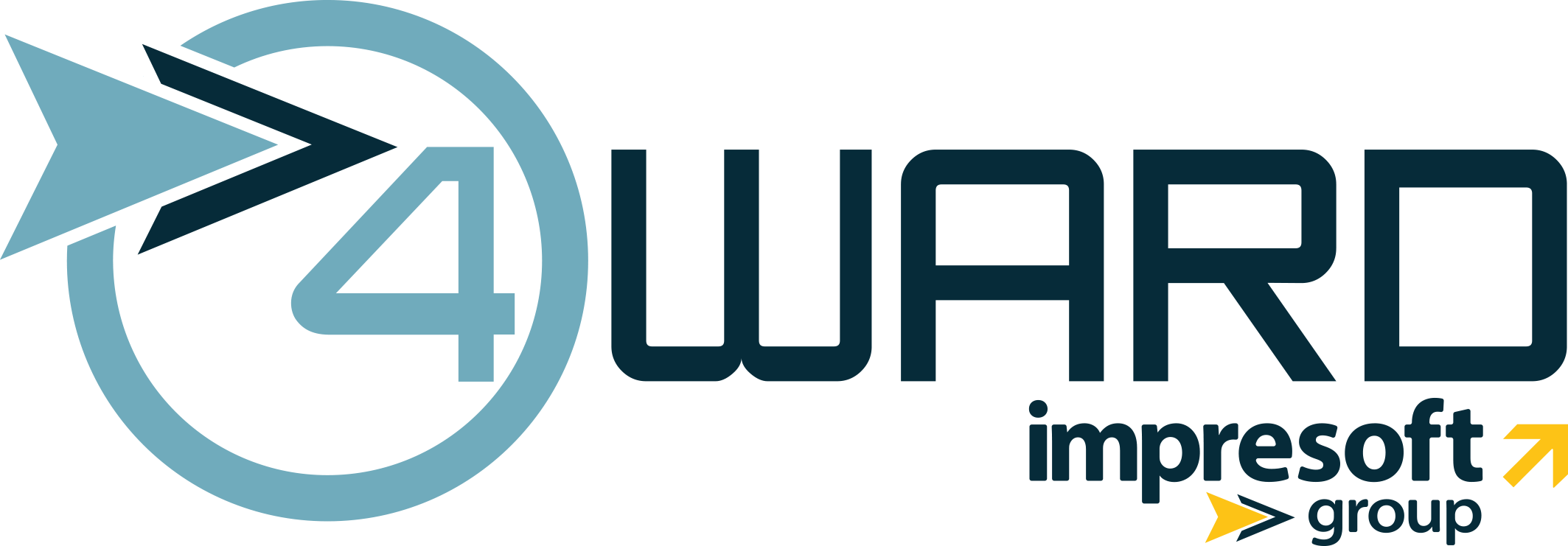 4ward Datacenter Migration:
riduzione di costi e investimenti e scalabilità illimitata
4ward Datacenter Migration è la nostra soluzione di modernizzazione del datacenter grazie al Cloud, con degli strumenti efficaci ed una metodologia consolidata in grado di permetterti di cogliere tutti i vantaggi, senza ostacoli durante la fase di ibridazione, sia essa temporanea o definitiva
Vantaggi del cloud:
Ottimizzazione dei costi 
Aumento della sicurezza e della disponibilità dei servizi
Scalabilità orizzontale e verticale illimitata
Investimenti iniziali ridotti
Riduzione del Total Cost of Ownership
Hardware e software sempre aggiornato
Possibilità di ricollocare risorse interne su attività core per il business
Attualmente l’80% del budget IT è speso nel mantenimento del datacenter e il 28% del tempo dell’IT è speso per lo svolgimento di task amministrativi. In un contesto di questo tipo si rivela strategica una migrazione totale o parziale verso il cloud, per ridurre i costi e gli investimenti, ottenendo allo stesso tempo una scalabilità sia orizzontale che verticale praticamente illimitata e la possibilità di disporre le risorse solitamente impiegate nelle attività di gestione e manutenzione del datacenter verso attività a maggior valore per il business.
Continuità produttiva anche in ambiente ibrido
Indipendenza da tipo di ambiente sorgente
Downtime ridotto e programmato
Grazie a tools e numerosi test preliminary ti assicuriamo un migrazione di successo, personalizzata sulla base delle caratteristiche dell’ambiente sorgente (Hyper-V, VMware, Macchine fisiche, ecc)
Ti assicuriamo un ambiente ibrido integrato e funzionante, sia esso definitivo (come nelle soluzioni di Hybrid Cloud) o temporaneo (come nelle soluzione Full Cloud)
Lavoriamo proattivamente per ridurre al minimo il downtime e per adattarlo alle tue esigenze, per non impattare in alcun modo sulla produttività della tua azienda
Customer testimonial: Aptuit
Industry: pharma
Progetto:  Migrazione del datacenter statunitense su Azure (IaaS)
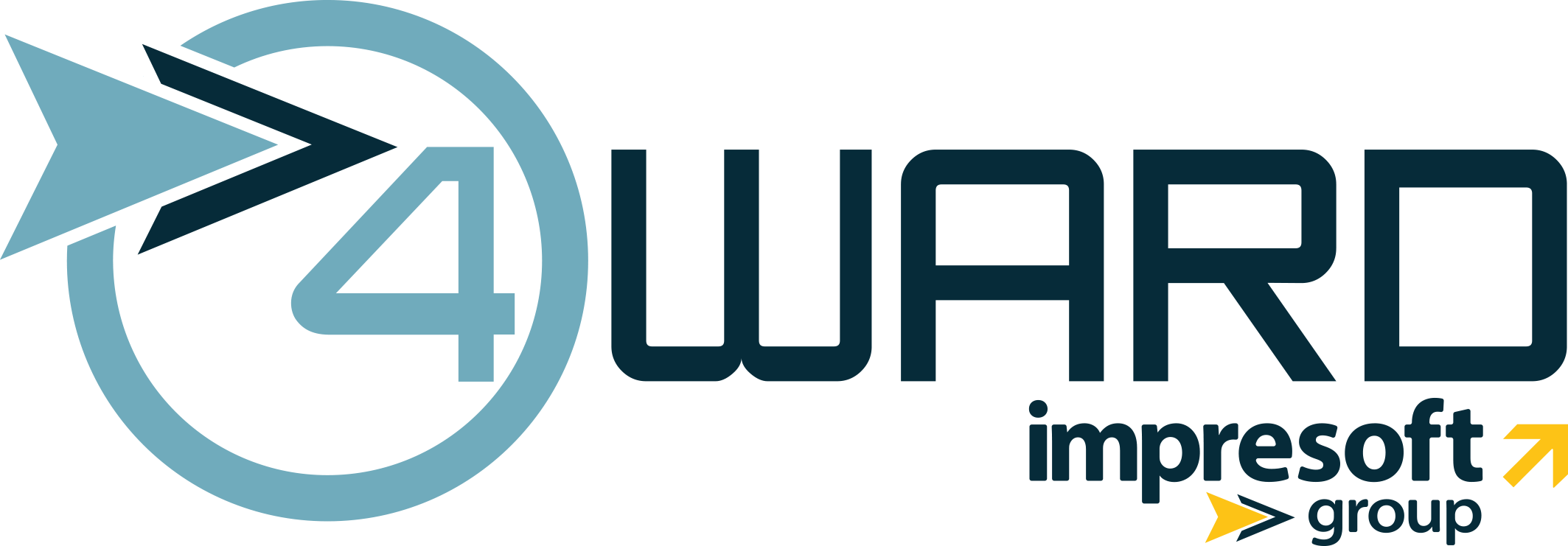 © 2020 4ward srl|   www.4ward.it